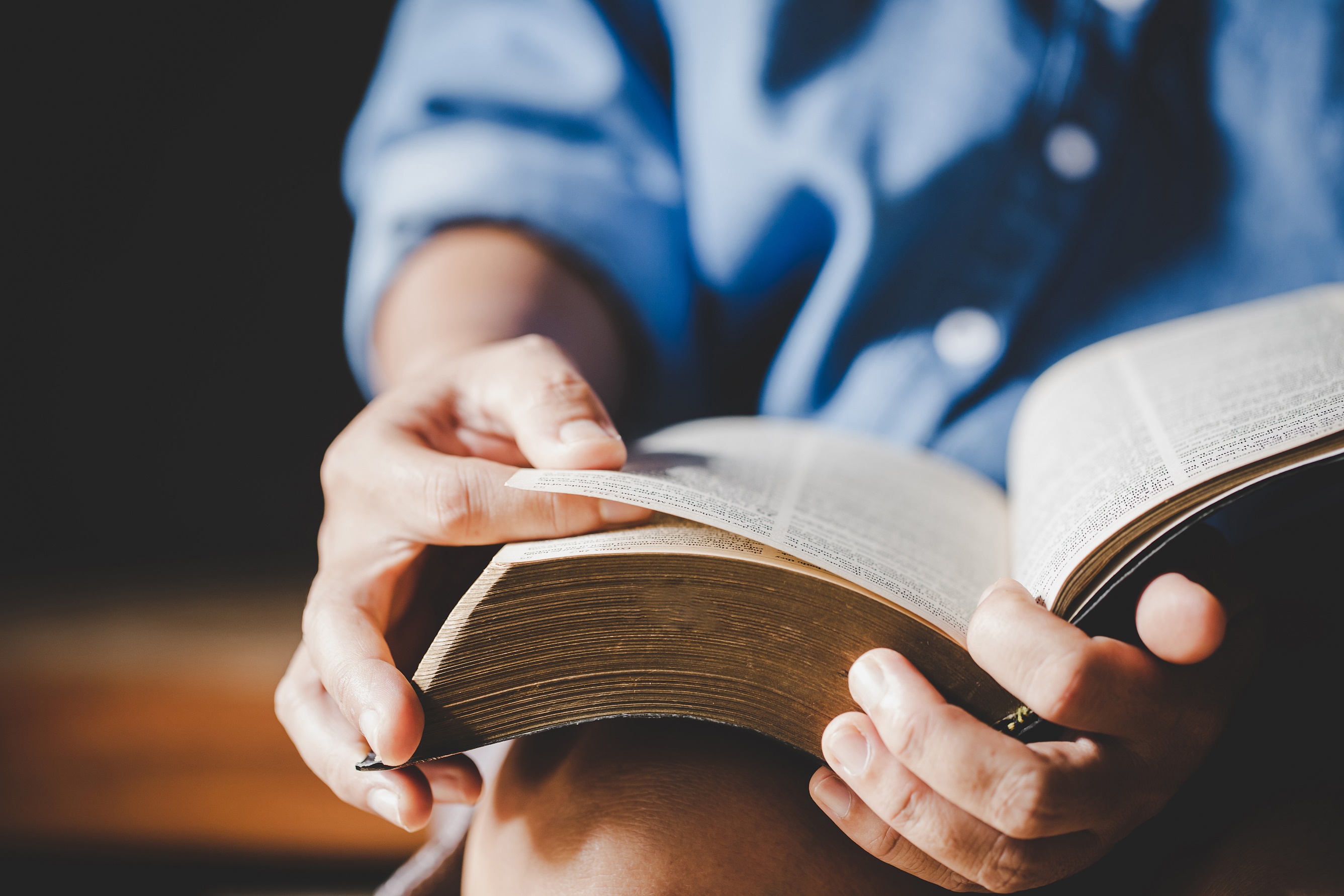 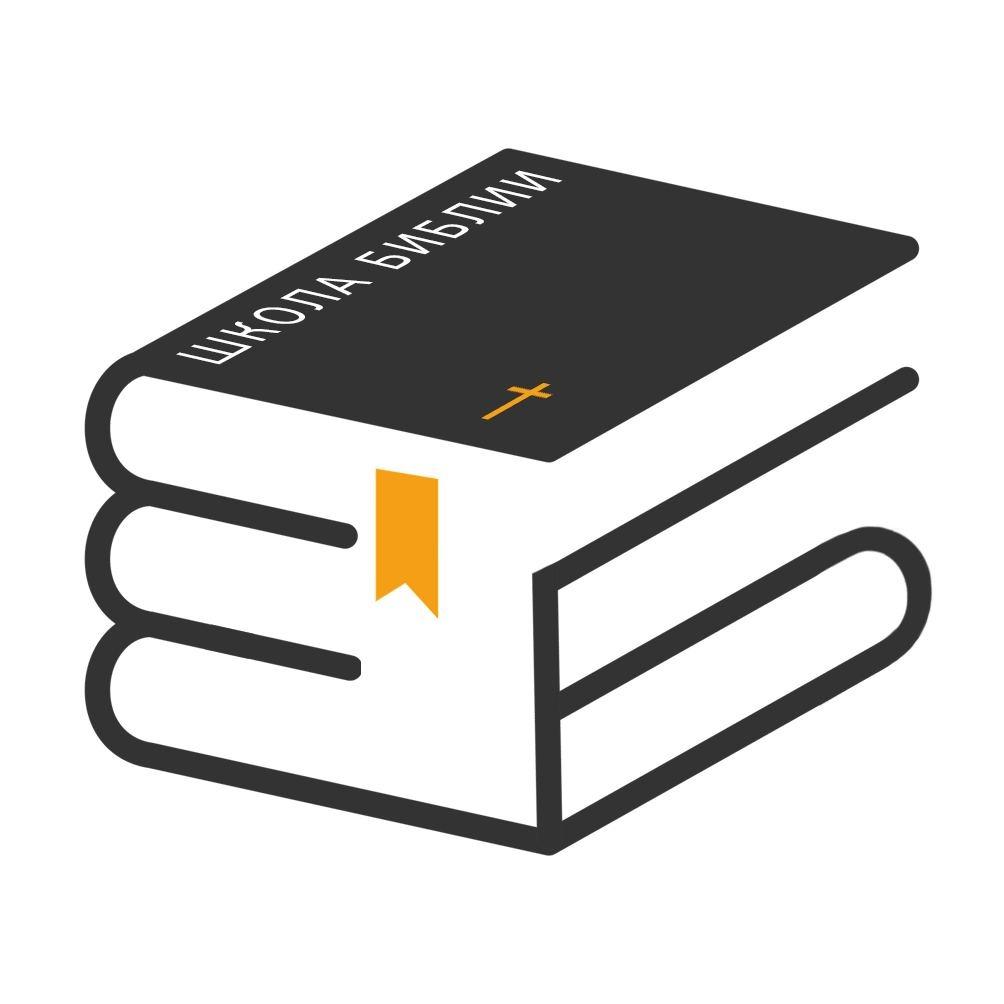 Библия говорит сегодня
Тема 7.
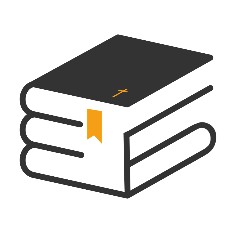 ИССЛЕДОВАНИЕ БИБЛИИ ПРИВОДИТ К ЗАВЕТУ С БОГОМДеян. 8:26-38
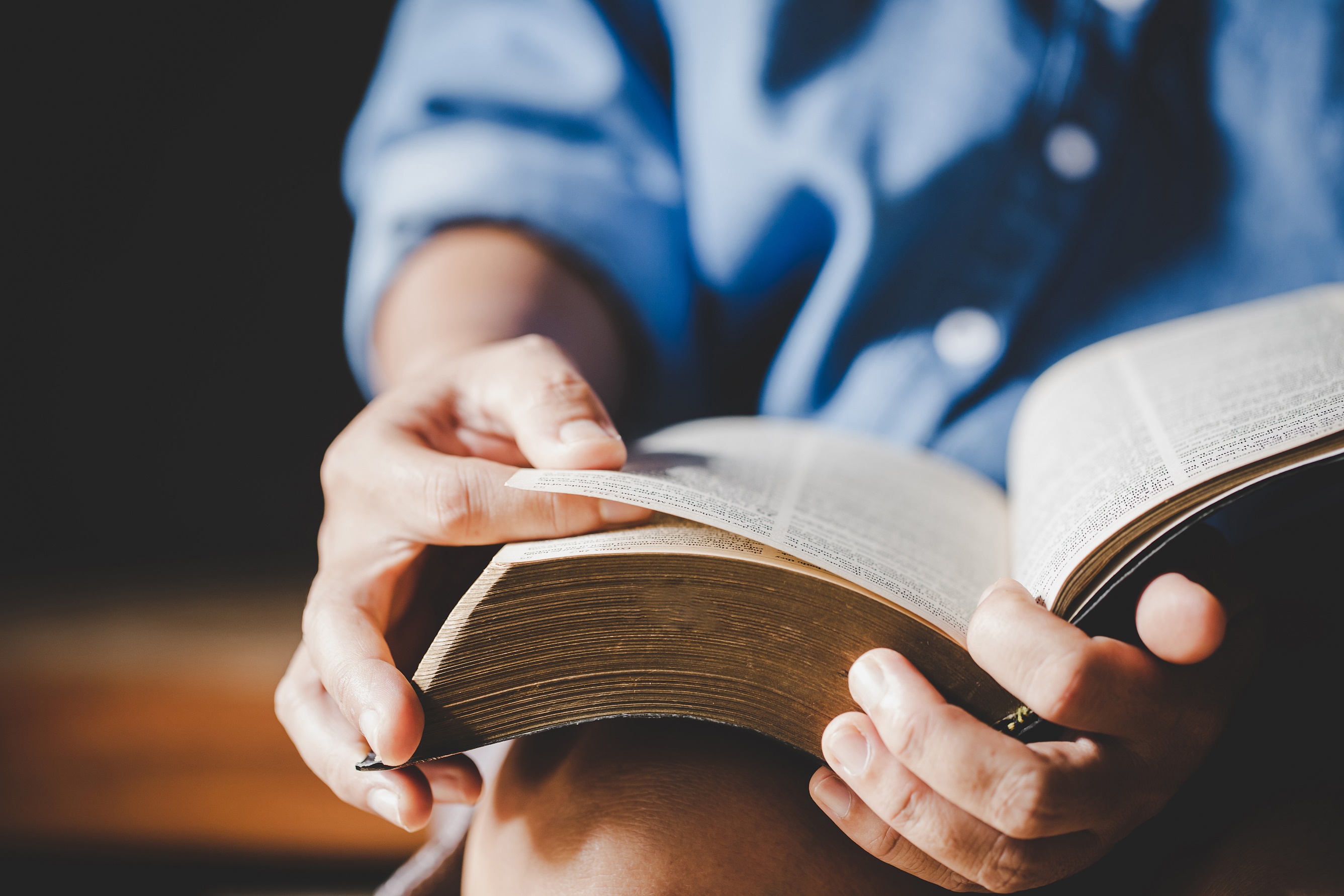 [Speaker Notes: Тема 7.
Исследование Библии приводит к завету с Богом (евнух эфиоплянин; Осн. текст Деян. 8:26-38).]
I. Бог направляет ФилиппаДеян. 8:26
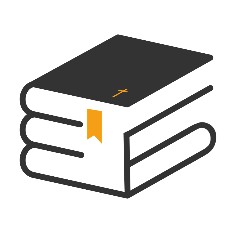 «Филиппу Ангел Господень сказал». 

«Иди … на дорогу, … которая пуста».
[Speaker Notes: - «Филиппу Ангел Господень сказал». 
Все произошедшее в этой истории – это не случай, но план Бога. 
- «иди … на дорогу, … которая пуста». Зачем идти на пустую дорогу? У Бога есть план, которые пока не виден.]
I. Бог направляет ФилиппаДеян. 8:26
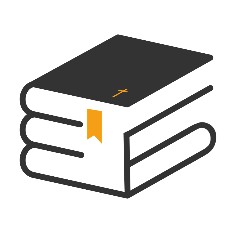 ВЫВОДЫ: 
Проведение библейских уроков – это план Господа.
У Господа есть люди, которых Он готовит к принятию истины.
Христианам нужно быть в постоянной зависимости от Бога и спрашивать у Него: «Куда мне пойти сегодня?».
II. Господь подготовил ученика
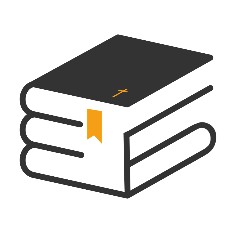 Эфиоплянин читает Библию –

«Он встал и пошел. И вот, муж Ефиоплянин, евнух, вельможа Кандакии, царицы Ефиопской, хранитель всех сокровищ ее, приезжавший в Иерусалим для поклонения, возвращался и, сидя на колеснице своей, читал пророка Исаию». Деян. 8:27-28
II. Господь подготовил ученика
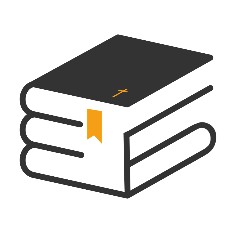 Проблема вельможи эфиопа: читает, но не понимает. Нужен библейский учитель.

«Филипп подошел и, услышав, что он читает пророка Исаию, сказал: разумеешь ли, что читаешь? Он сказал: как могу разуметь, если кто не наставит меня? и попросил Филиппа взойти и сесть с ним.». Деян. 8:30,31
III. Филипп проводит библейский урок
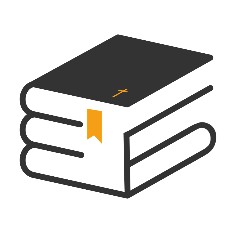 Беседа Филиппа и евнуха – это фактически библейский урок.
Тема урока - Иисус Христос.

«Филипп отверз уста свои и, начав от сего Писания, благовествовал ему об Иисусе». Деян. 8:35
III. Филипп проводит библейский урок
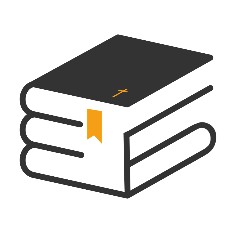 Метод: исследование темы во всей Библии («и, начав от сего Писания, благовествовал ему» 35 ст.).

Форма: Вопросы и ответы из Библии («разумеешь ли, что читаешь?»; «о ком пророк говорит это? о себе ли, или о ком другом?» – ст. 30,34)
IV. Славный финал
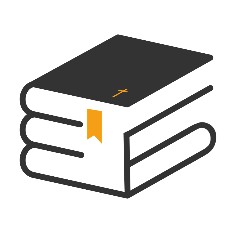 Они приехали к воде. Эфиоплянин пожелал креститься –

«Между тем, продолжая путь, они приехали к воде; и евнух сказал: вот вода; что препятствует мне креститься?». Деян. 8:36
IV. Славный финал
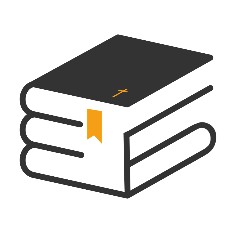 Условие крещения – исповедание веры –

«Филипп же сказал ему: если веруешь от всего сердца, можно. Он сказал в ответ: верую, что Иисус Христос есть Сын Божий». Деян. 8:37

Филипп крестит эфиопа.
IV. Славный финал
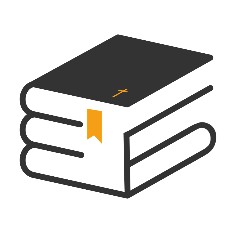 ВЫВОДЫ: 
Изучение Библии по урокам приводят к принятию Христа.
Изучение Библии по урокам приводят ко крещению.
Изучение библейских уроков способствует принятию самого важного решения – Завету с Богом.
ПРИЗЫВ
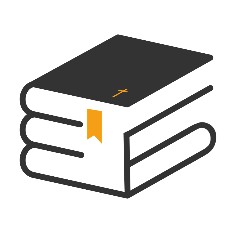 [Speaker Notes: Каждый день просите Бога о водительстве. 
Каждый день просите у Бога человека, которому вы сможете преподавать библейские уроки.
Верьте, что преподавание уроков – это Божий путь. Изучение уроков – самый лучший метод для работы Святого Духа, чтобы привести человека к Завету.
Преподавая библейские уроки людям, ведите их самому важному решению – крещению. Приглашайте их. Призывайте их.]